The Lord 
had done 
great things for us;
we were 
joyful.
PSALM 126:3
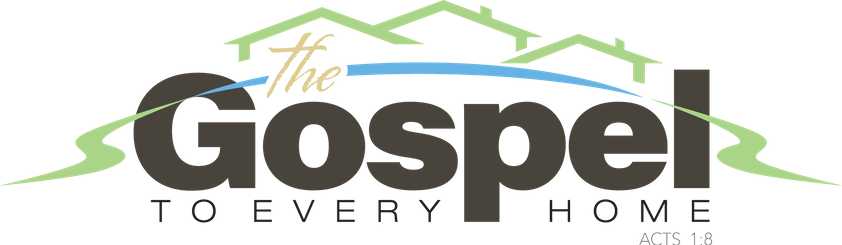 Jesus said, 
"But those who
drink the water 
I give them 
will never thirst."
JOHN 4:14
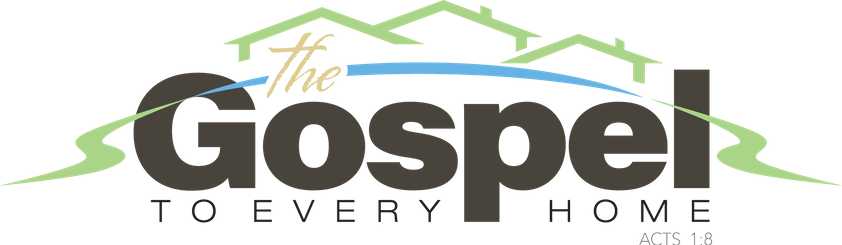 “Believe in 
the Lord Jesus, and you will 
be saved—you and your household.”
ACTS 16:31
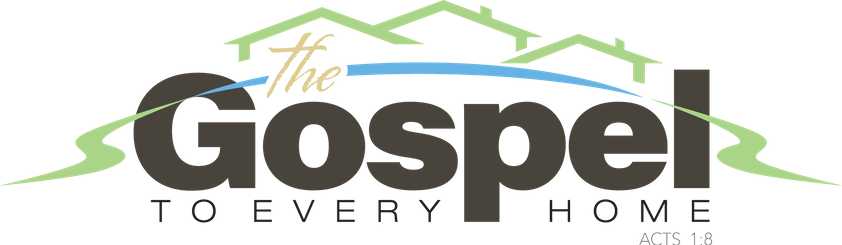 For the wages 
of sin is death, but the gift 
of God is eternal life in Christ Jesus our Lord.
ROMANS 6:23
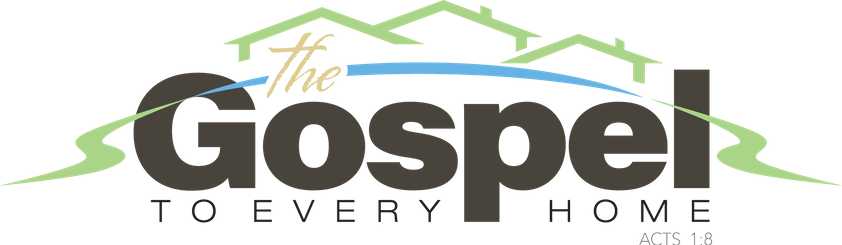 “Look, 
there’s water. What would keep me from being baptized?”
ACTS 8:36
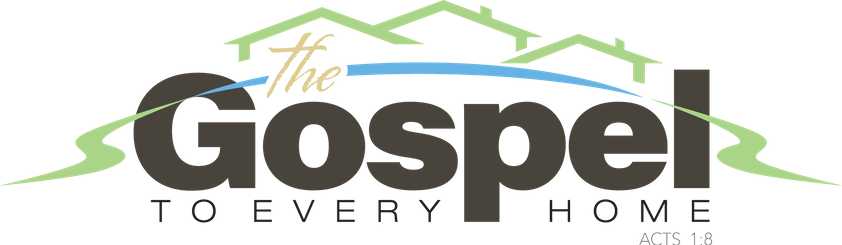 Jesus said 
to his disciples, “The harvest 
is abundant, 
but the workers are few.”
ACTS 8:36
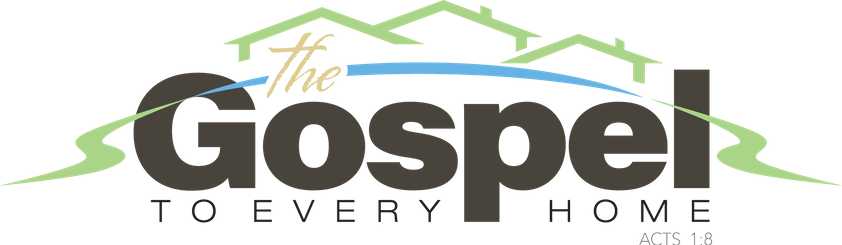